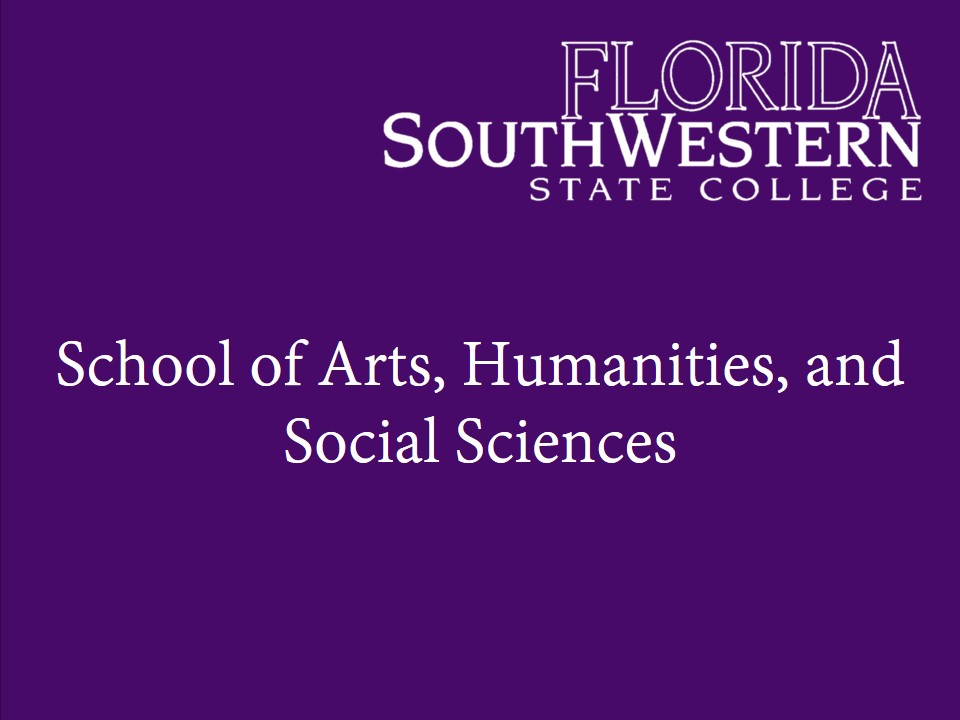 SCHOOL OF BUSINESS AND TECHNOLOGY

WELCOME BACK
September 11, 2020

Building from Disruption
AGENDA
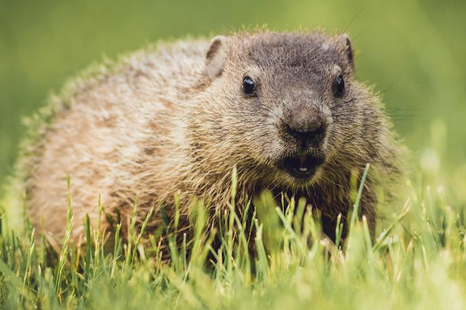 Picture Here
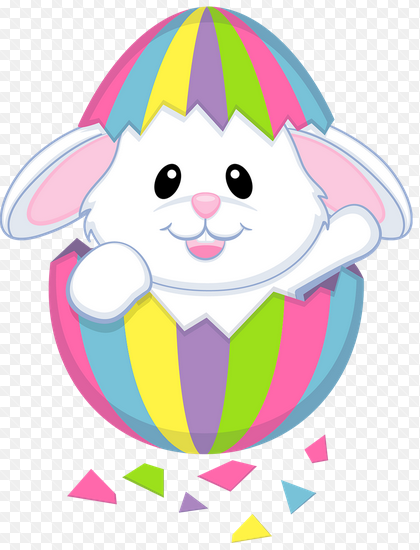 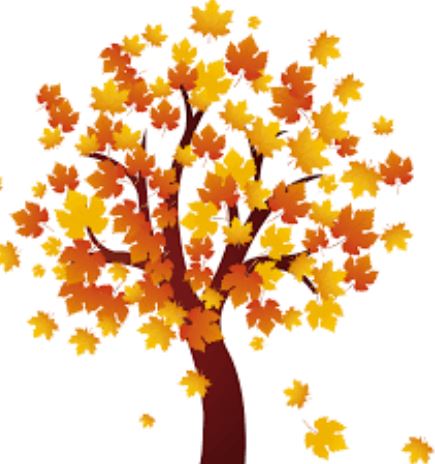 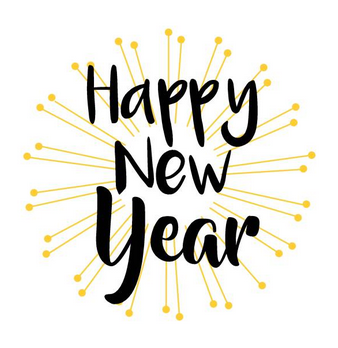 Welcome


Student Success Update


Updates: Dean, Associate Dean, Chairs


Other Discussion


Departmental Breakouts
Student Success Update
Schulze Funds this year:
$58,555 spent through fall to date

Spring 2020: 3 students
Summer 2020: 9 students
Fall 2020: 88 students

Total potential number of certificates and/or licenses:
138
Updates from Dean
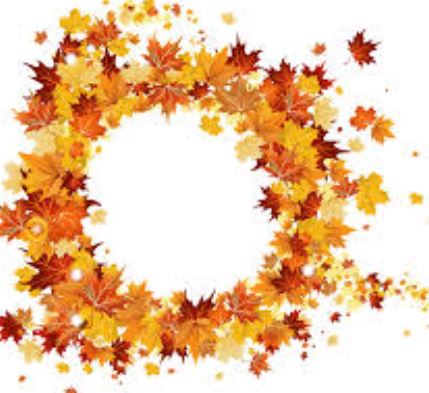 Scheduling in October

Certification exam updates

Update on BAS in IST

Update on potential new AS in Aviation Management – discussions with Charlotte Technical College

Update on Cares grant funding

Textbook adoption - Lisa

SOS Fall Surveys – ideas?

Other programmatic discussion/update?
New book rep – McGraw Hill
Emily Cearlock
National Sales Support
McGraw Hill | Higher Education 
501 Bell St. Dubuque, IA 52001
emily.cearlock@mheducation.com
http://www.mheducation.com   
Customer Service 800-338-3987  
Technical Support 800-331-5094
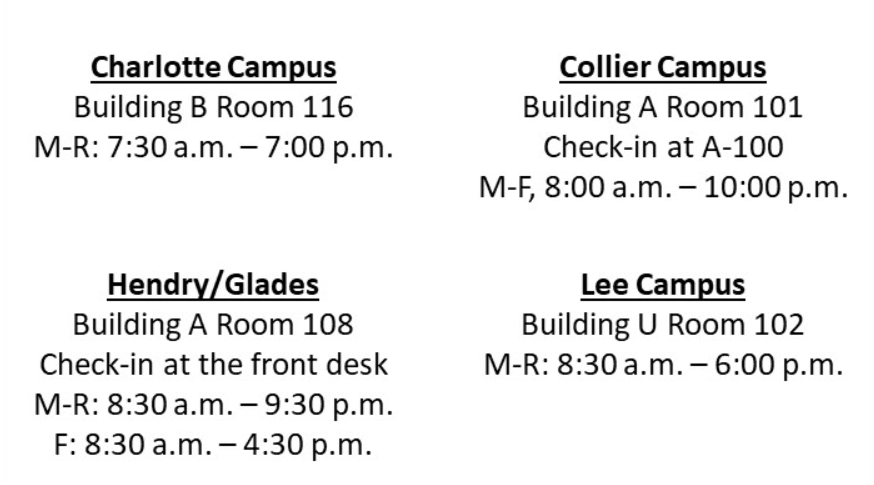 Updates from Dean
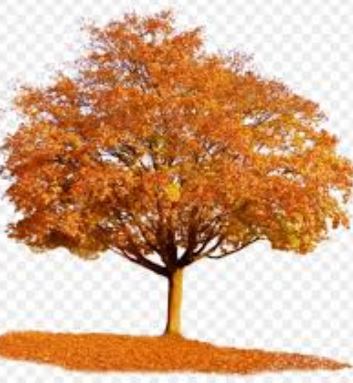 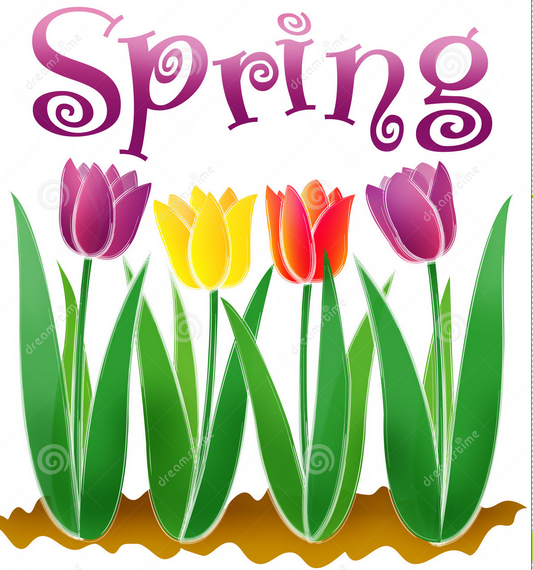 Picture Here
Announcing a new award –

For Bravest Faculty!

This month’s award goes to….


(drum roll here)
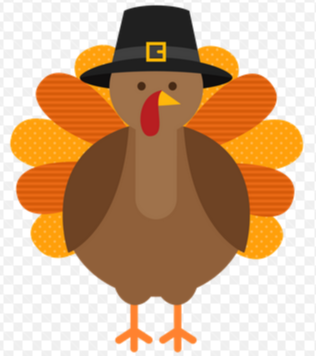 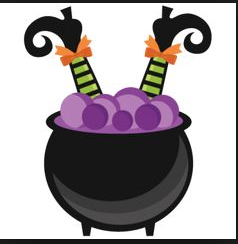 Professor Bob Knott at Collier, who had a visitor in class last week!
Associate Dean Update:

Jennifer Baker


Chair Updates:

Dr. Mary Conwell, Legal Studies, Architecture, Construction, and Engineering

Dr. Mary Myers, Computer Science

Dr. Jennifer Patterson, Business and Risk Management

Dr. Richard Worch, Criminal Justice, Public Safety Admin.
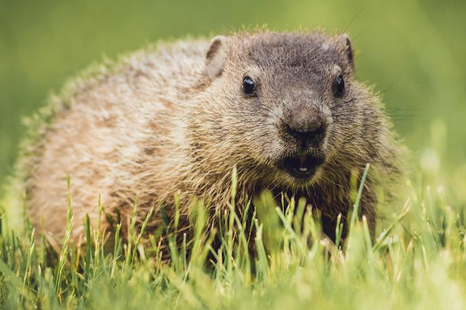 Picture Here
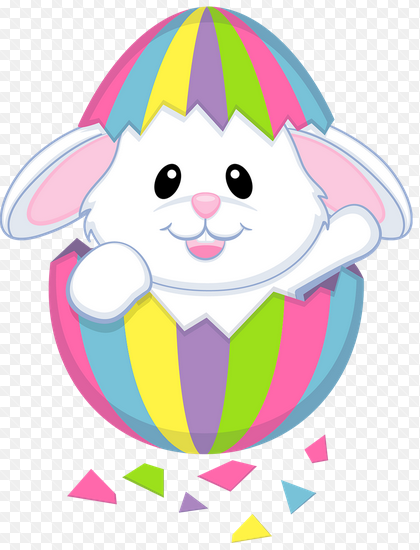 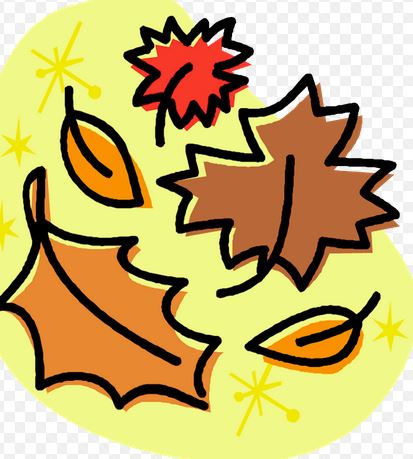 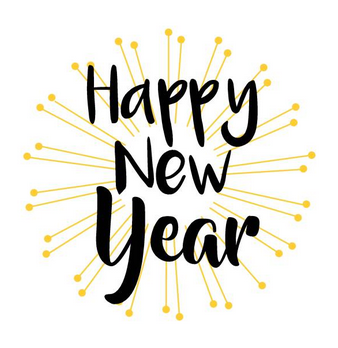 Other Discussion
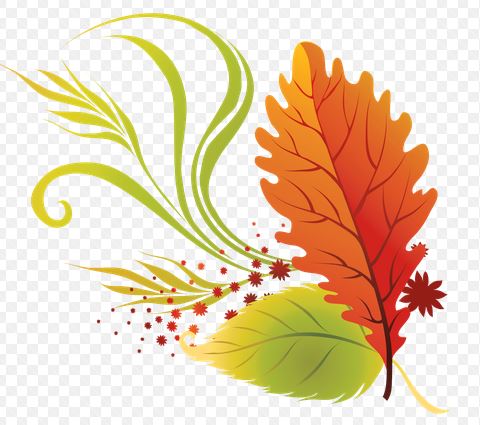 Programmatic ideas 
and/or Guest 
speakers you’d like to
have in our upcoming
meetings?

Not too early to start
thinking about spring
schedules – process 
will start in a few
weeks
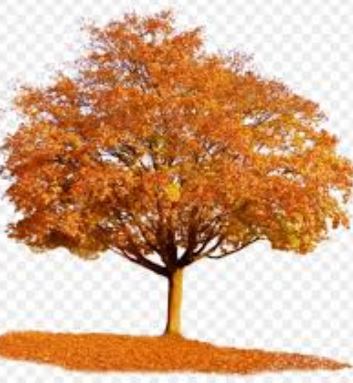 2020-21Looking Ahead (in no particular order…..)
More marketing initiatives
Career Planning and Placement Center
Entrepreneurship Center
More school and community partnerships
Q & A
DEPARTMENT BREAKOUTS
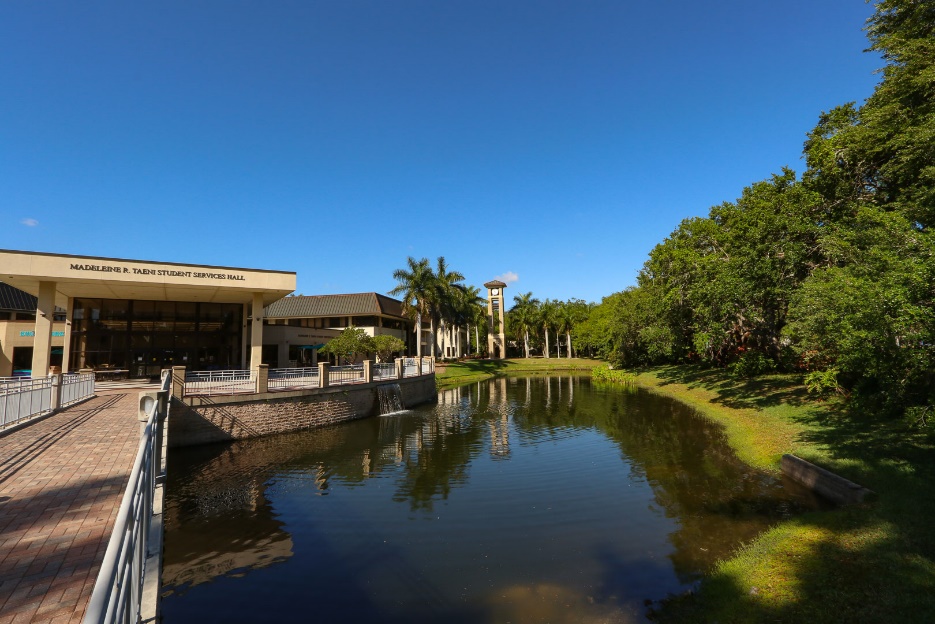